SECO and OCB
Ian
Aug 2018
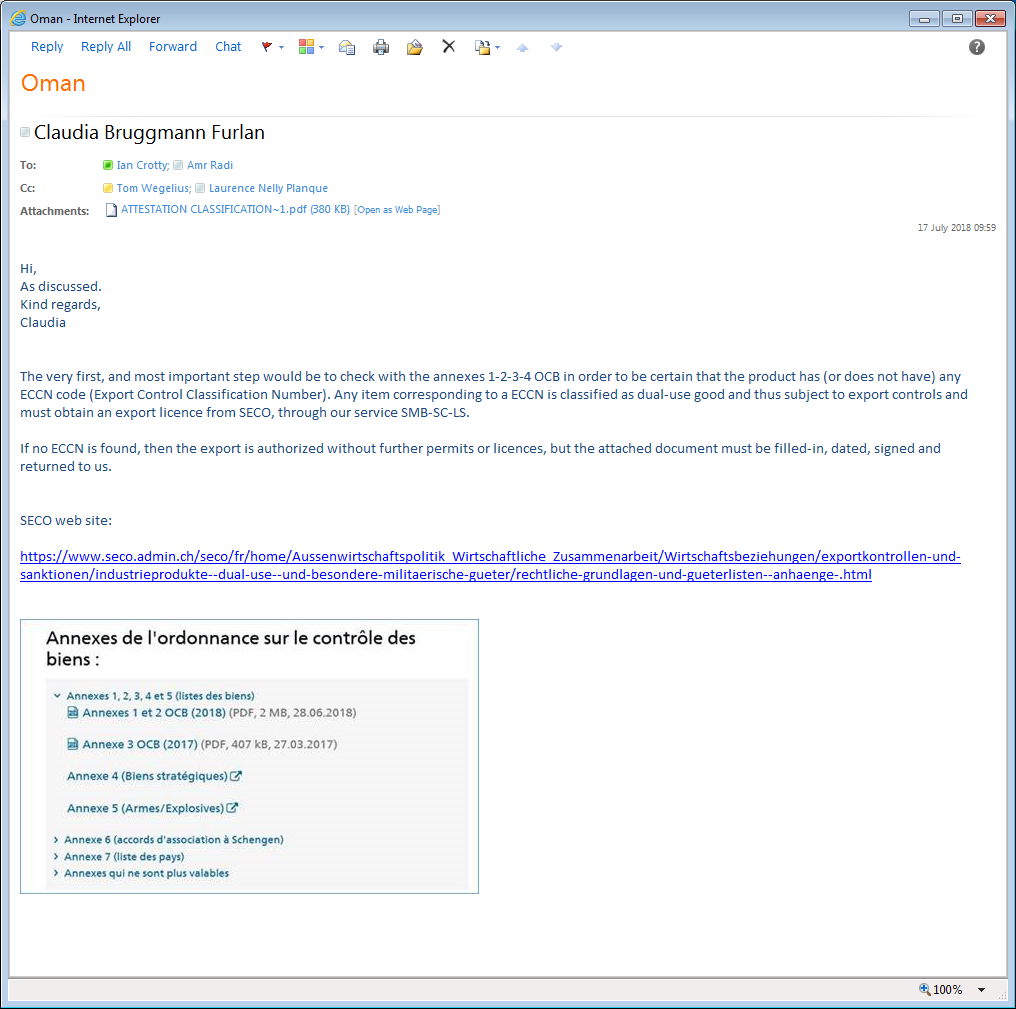 The “new” person deputy to Tom for export control
Swiss SECO web site


https://www.seco.admin.ch/seco/fr/home/Aussenwirtschaftspolitik_Wirtschaftliche_Zusammenarbeit/Wirtschaftsbeziehungen/exportkontrollen-und-sanktionen/industrieprodukte--dual-use--und-besondere-militaerische-gueter/rechtliche-grundlagen-und-gueterlisten--anhaenge-.html

See the next page for the web site.
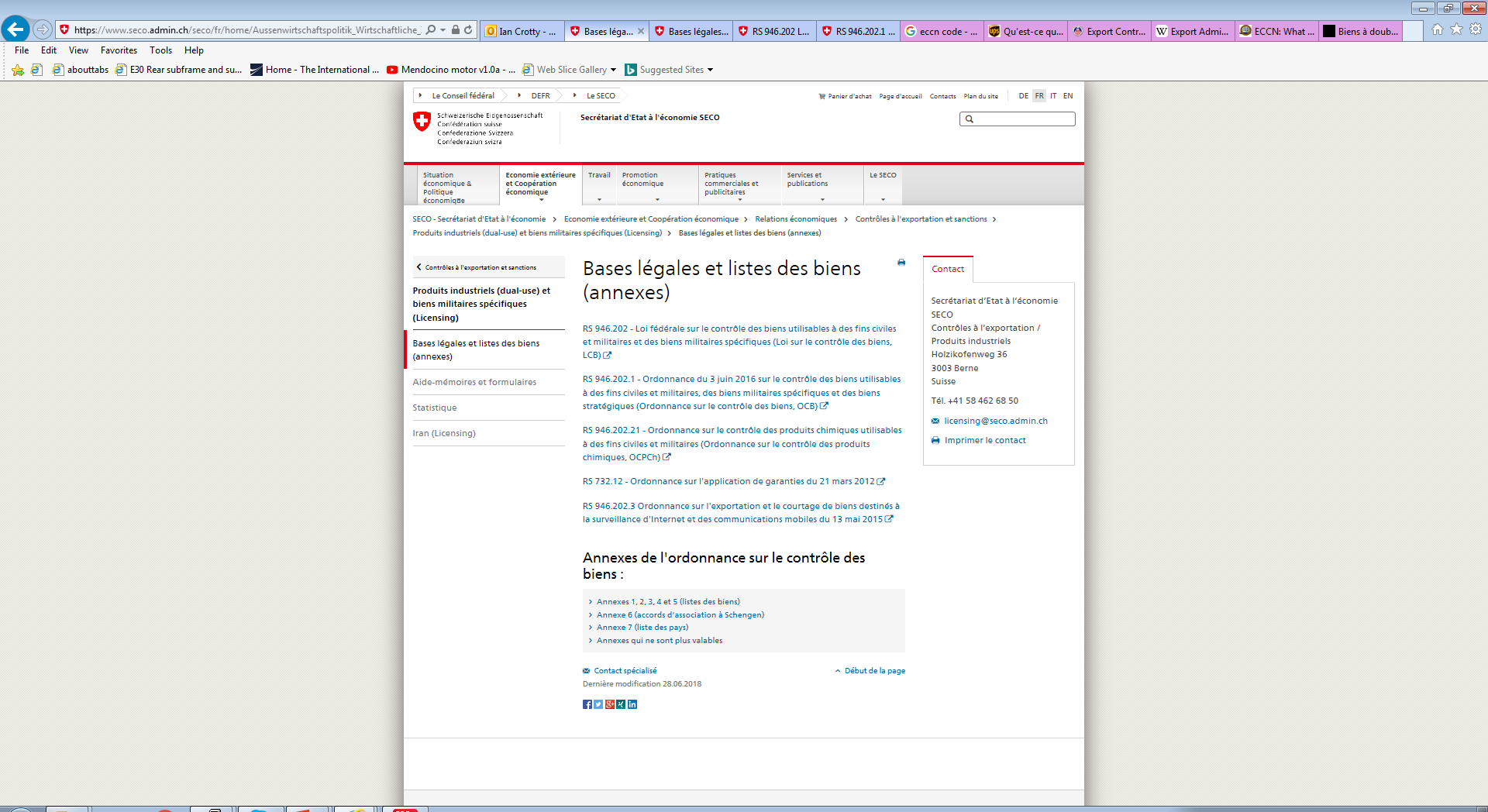 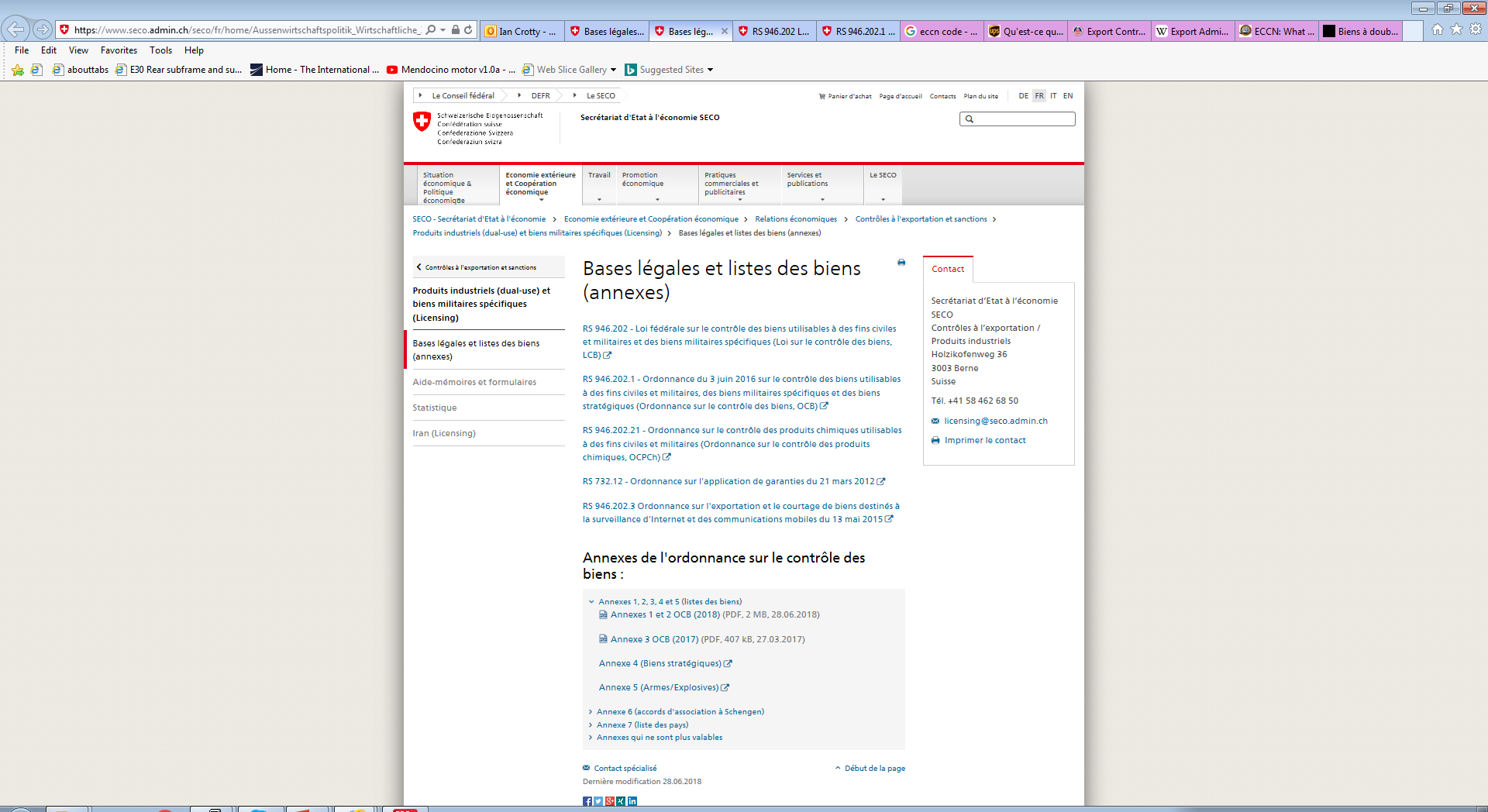 https://www.seco.admin.ch/seco/fr/home/Aussenwirtschaftspolitik_Wirtschaftliche_Zusammenarbeit/Wirtschaftsbeziehungen/exportkontrollen-und-sanktionen/industrieprodukte--dual-use--und-besondere-militaerische-gueter/rechtliche-grundlagen-und-gueterlisten--anhaenge-.html#accordion1533894460818
See email from Claudia
See annex 1, 2 & 3 on the RPC RE4 web site;

http://rpc-cms-re4-upscope.web.cern.ch/rpc-cms-re4-upscope/RPC/Chamber%20Institutes/Shipping/SECO/SECOdocMay2018/
Expert en biens à double usage

http://www.technidouanes.com/exportations.htm
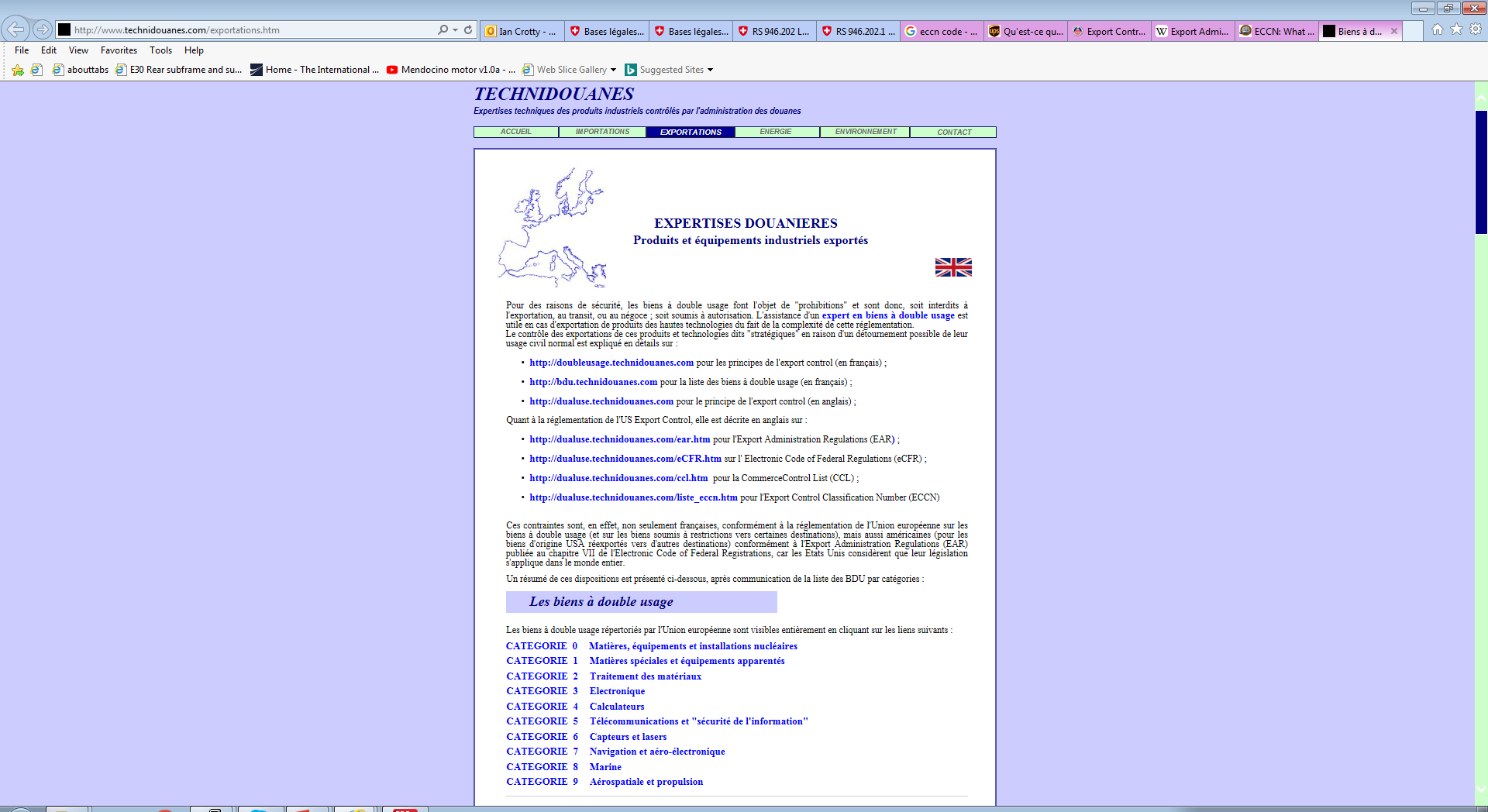 This part is very similar to the swiss version
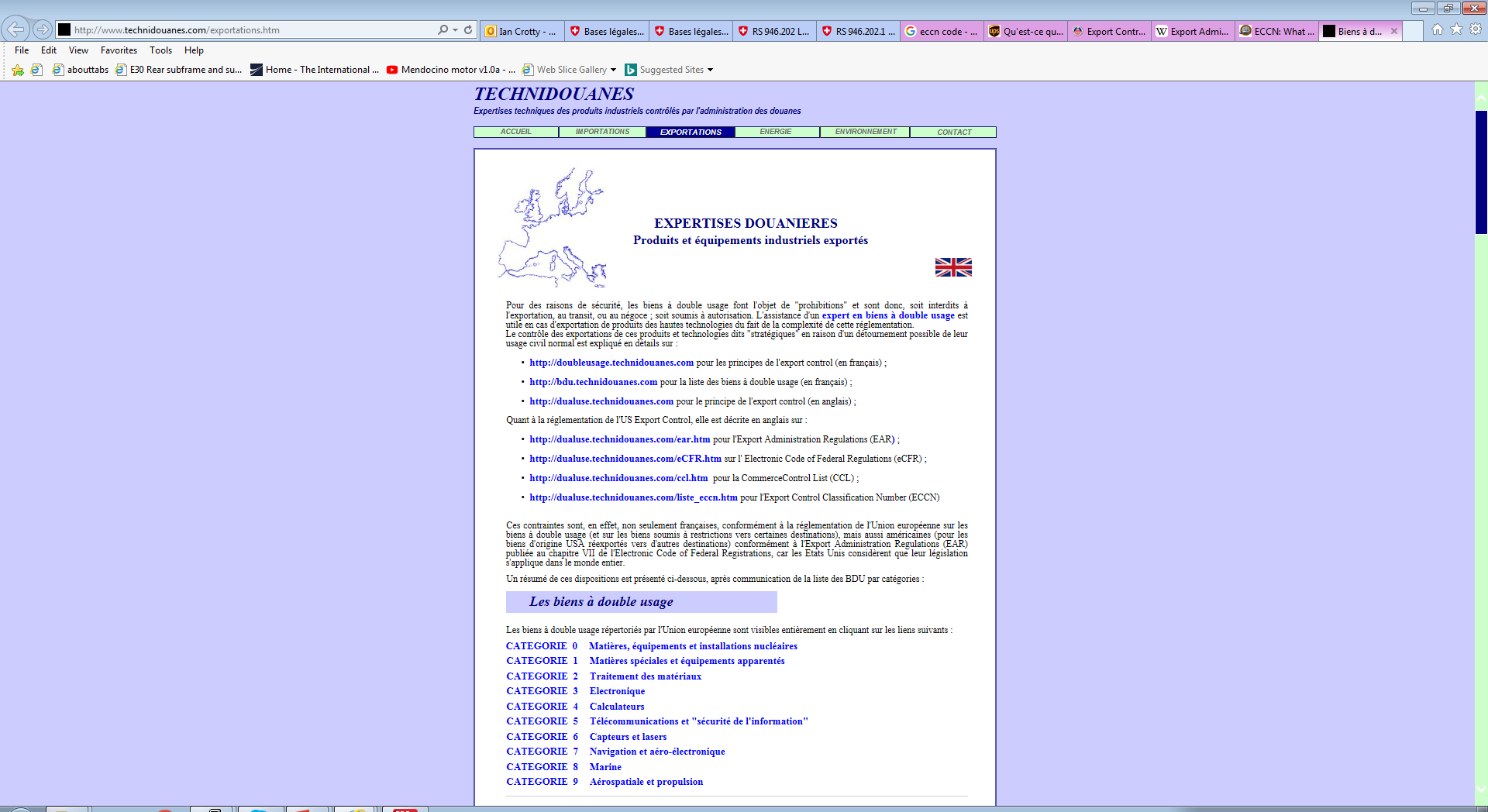 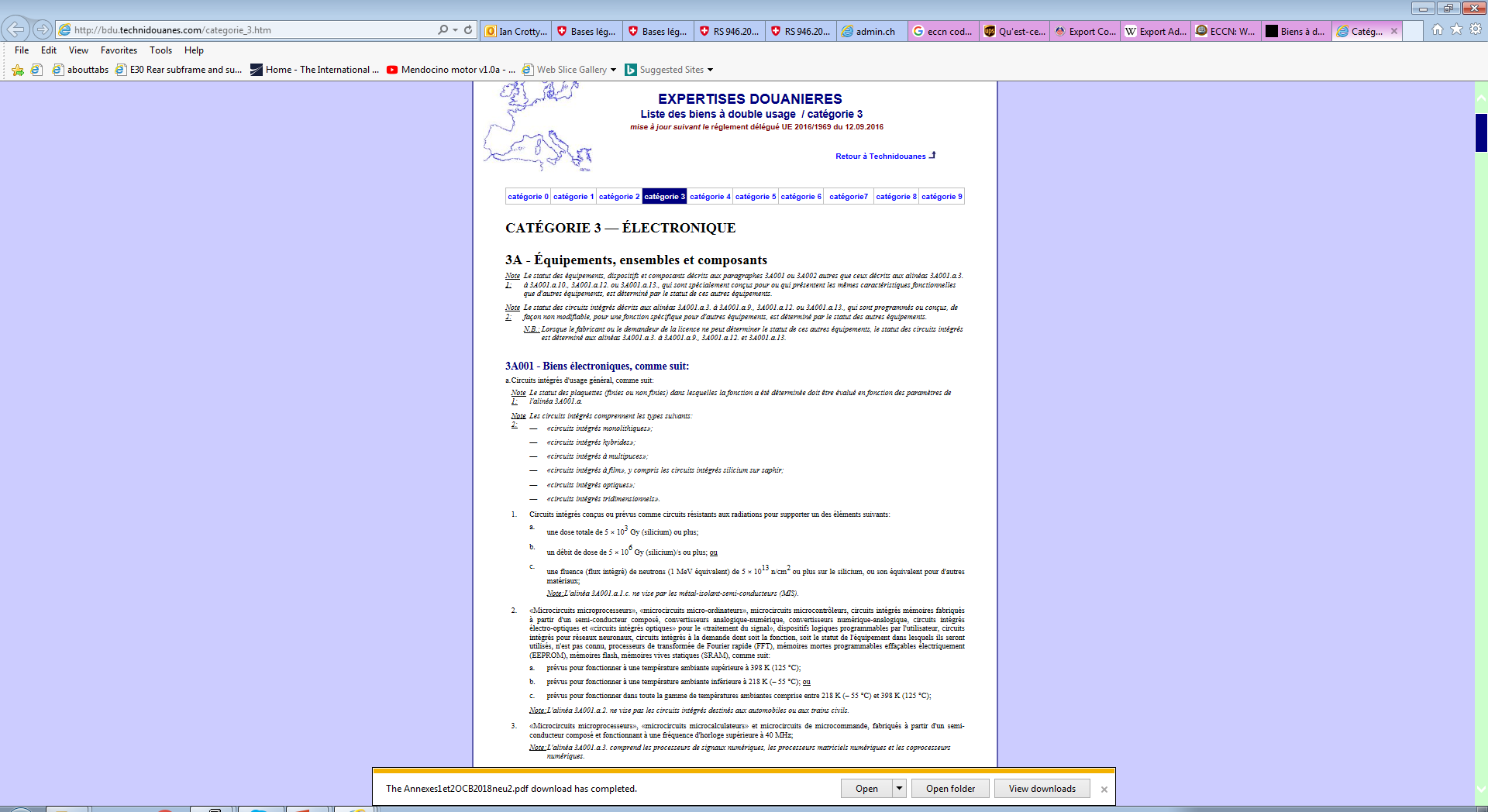 As an example

This appears identical to the Swiss version


http://bdu.technidouanes.com/categorie_3.htm
ECCN

https://en.wikipedia.org/wiki/Export_Administration_Regulations

This appears to be only for material coming from USA…..? No implemented by all member countries !!

https://www.bis.doc.gov/index.php/licensing/commerce-control-list-classification/export-control-classification-number-eccn

http://jwallen.com/blog/2014/09/eccn-what-is-it-why-and-when-is-one-needed-why-is-it-important
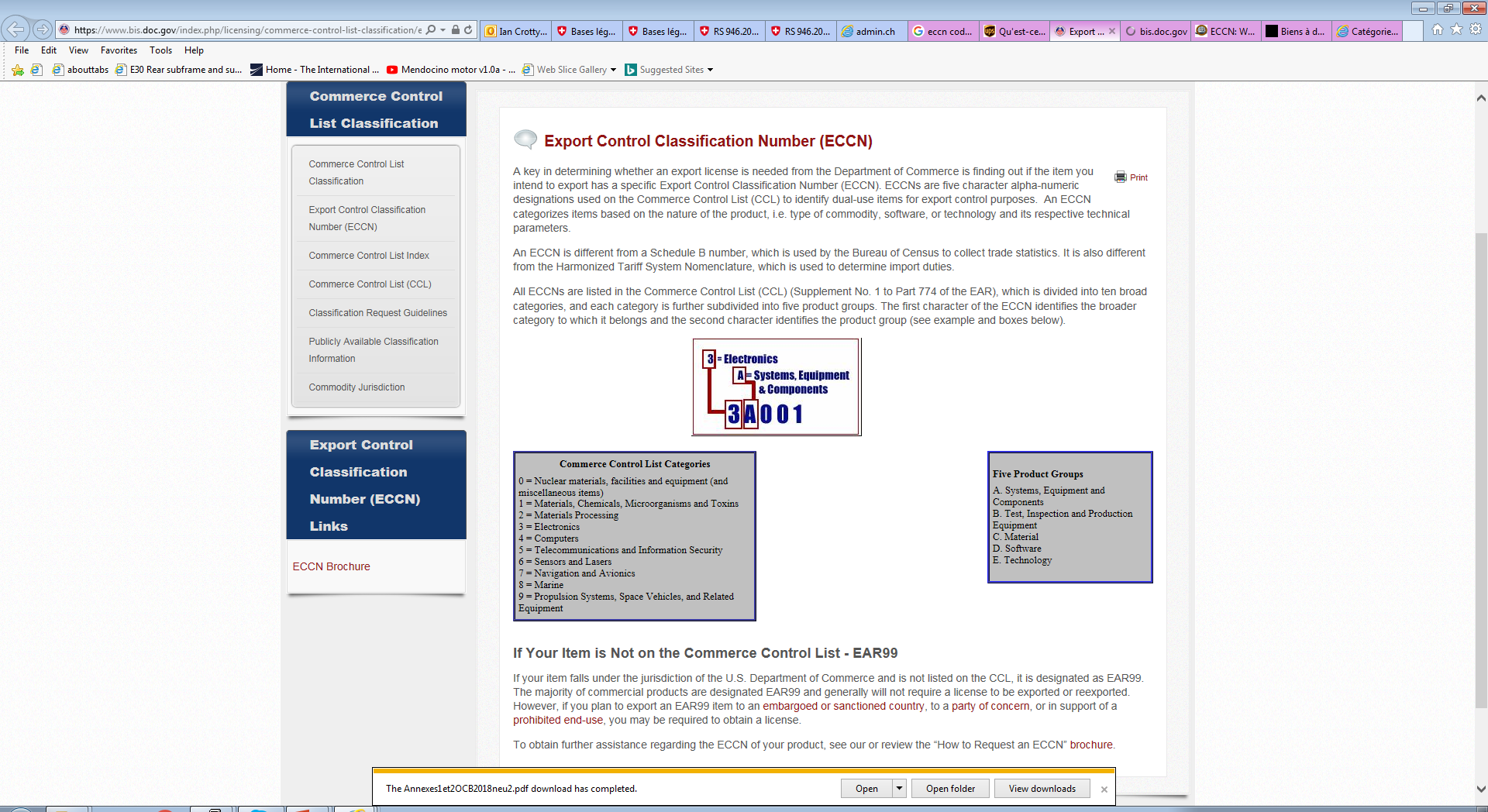 https://www.shippingsolutions.com/blog/ear99-isnt-a-free-pass-for-export-compliance
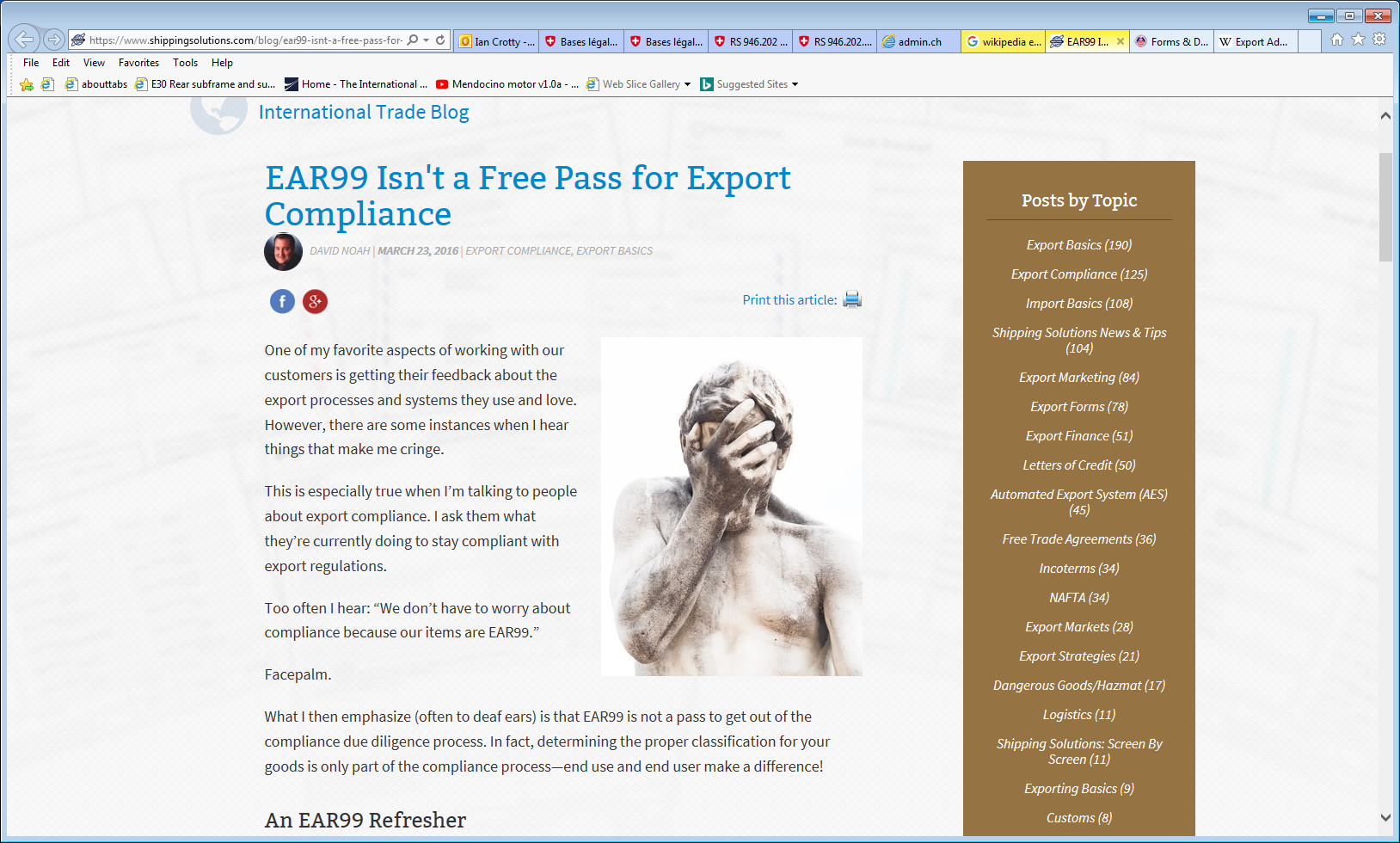 From the Bureau of Industry and Security (BIS): EAR99 is a classification for an item. It indicates that a particular item is subject to the Export Administration Regulations (EAR), but not specifically described by an Export Control Classification Number (ECCN) on the Commerce Control List (CCL).23 mars 2016
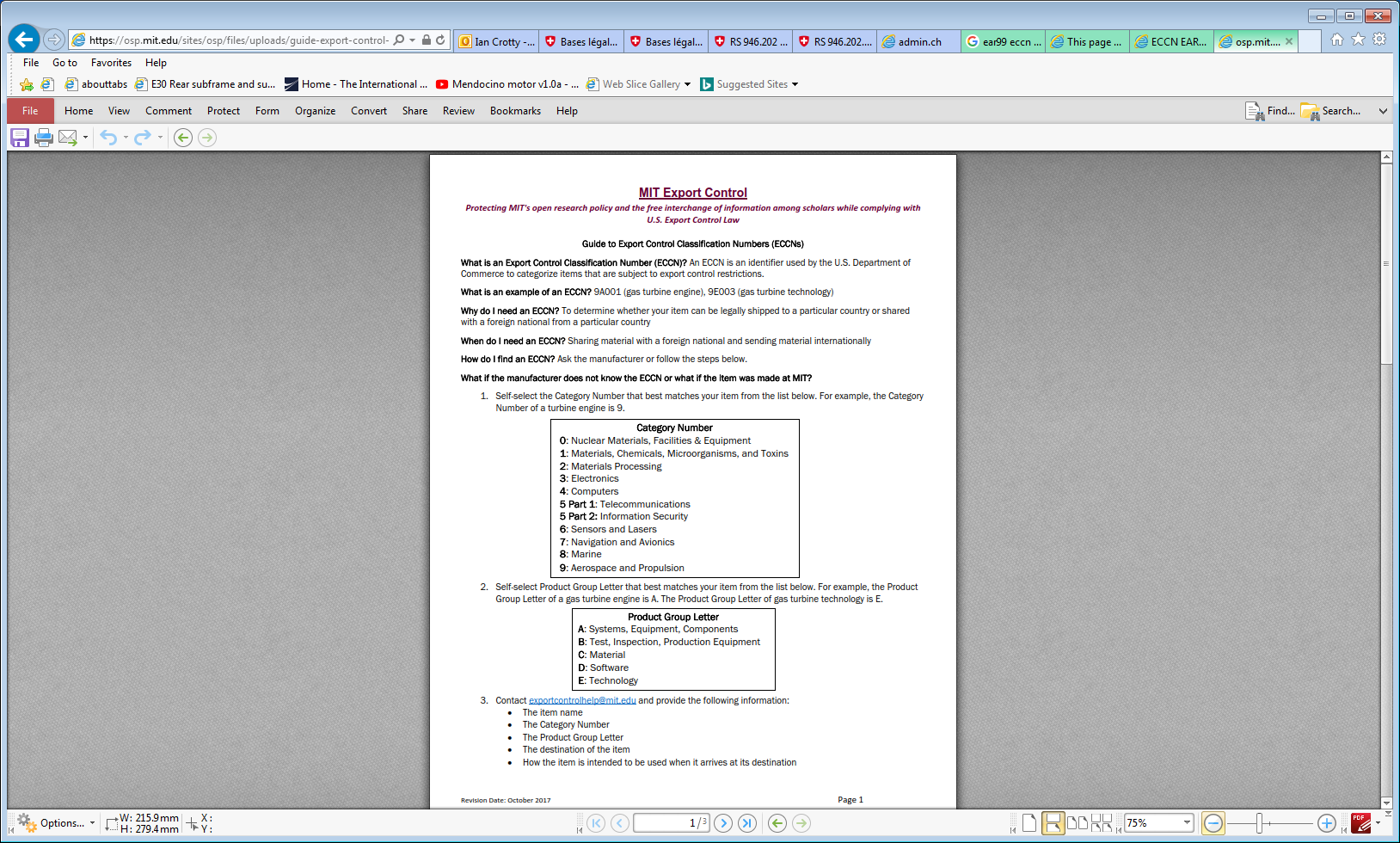 MIT has guide lines for export


https://osp.mit.edu/sites/osp/files/uploads/guide-export-control-classification-numbers-eccns-2017-10-05.pdf
https://www.bis.doc.gov/index.php/forms-documents?task=doc_view&gid=143
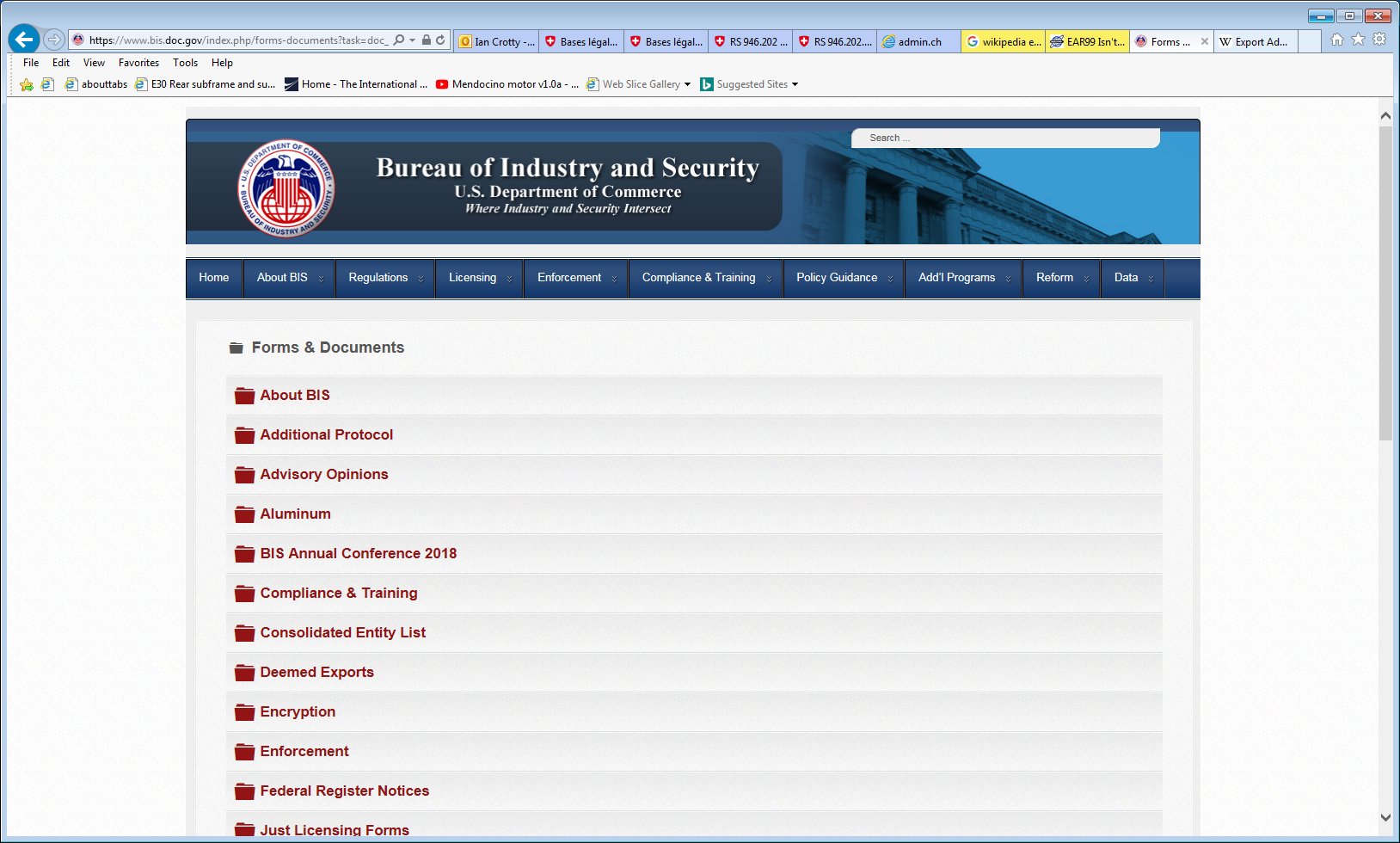